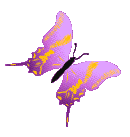 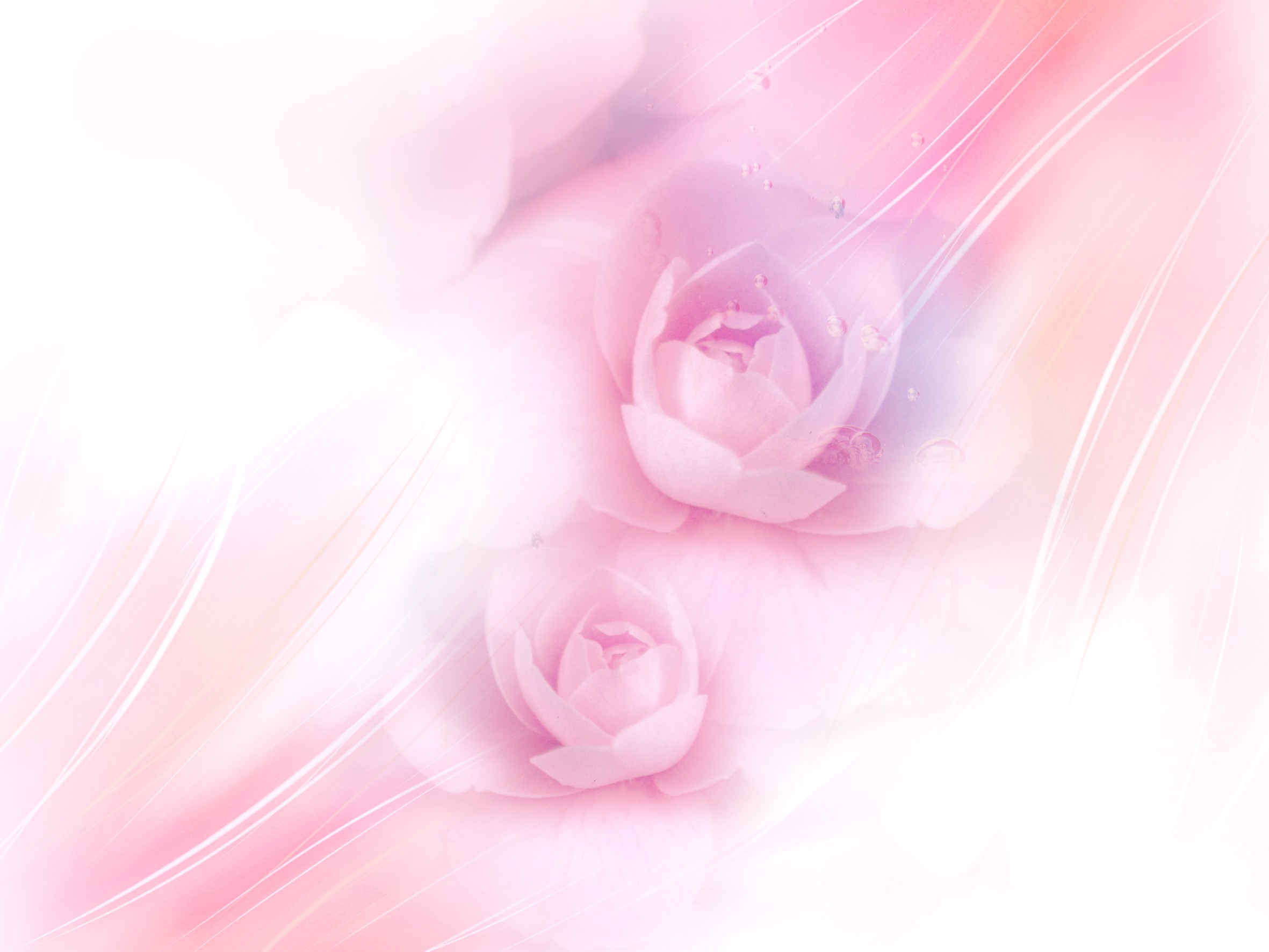 Самопознание
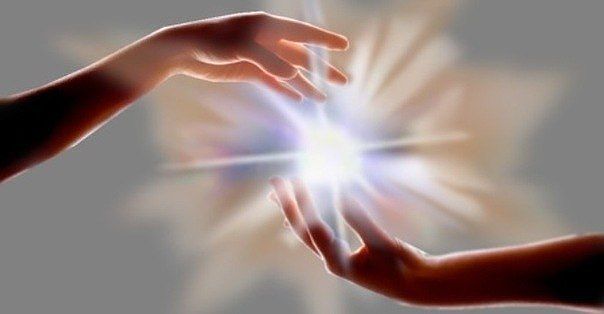 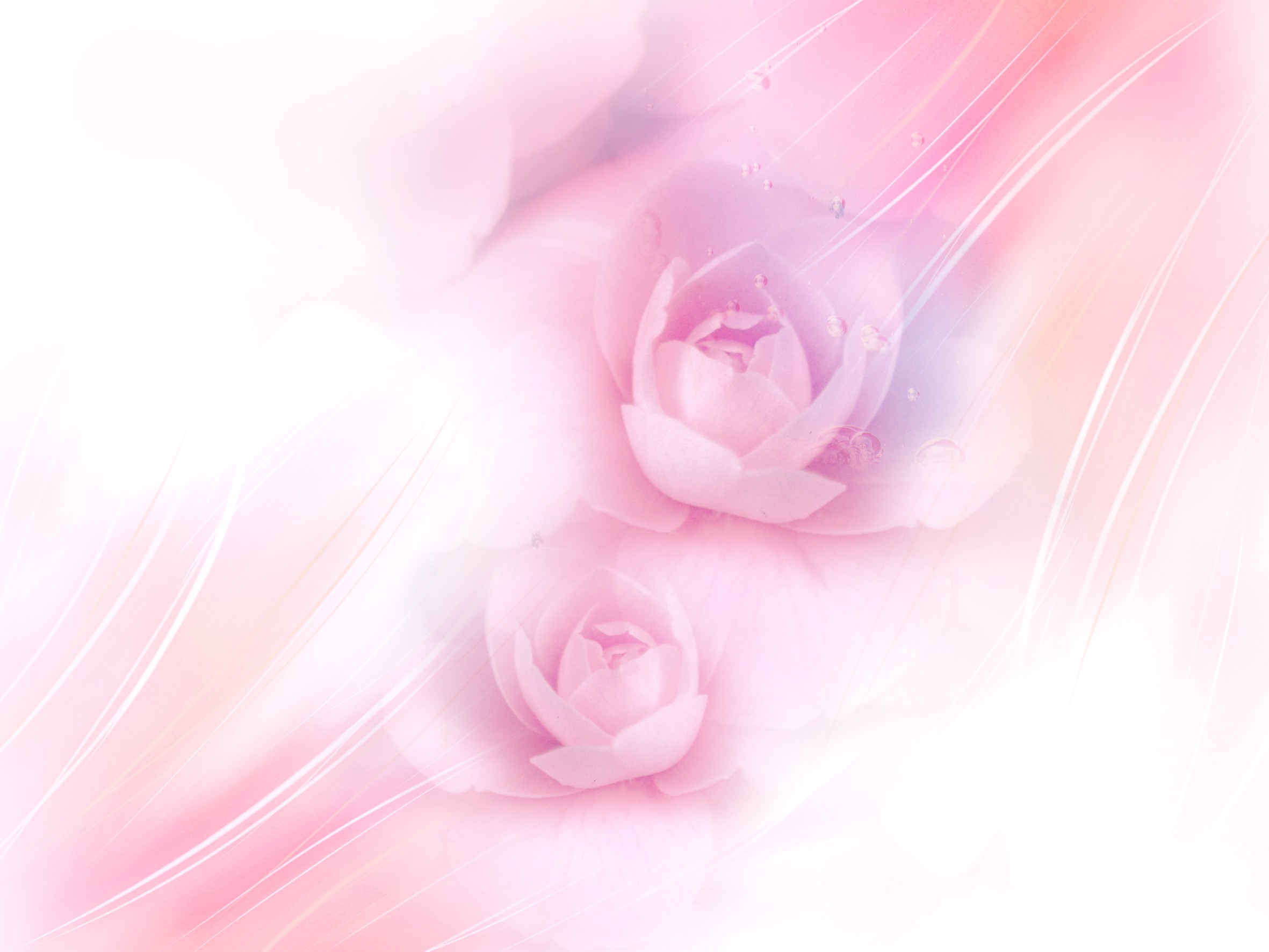 Как плохо жить, как больно жить на свете
Без стебелька, без листьев, без корней.


Марина Симонова
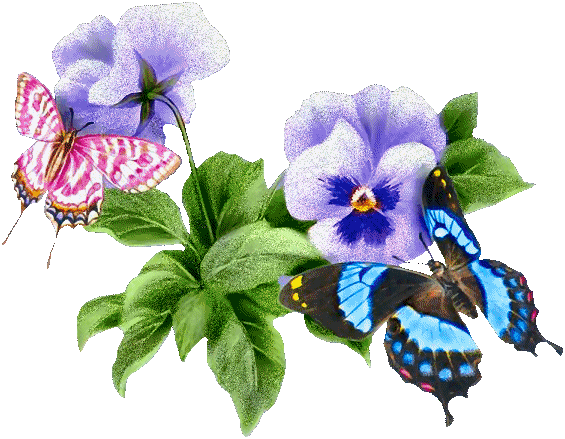 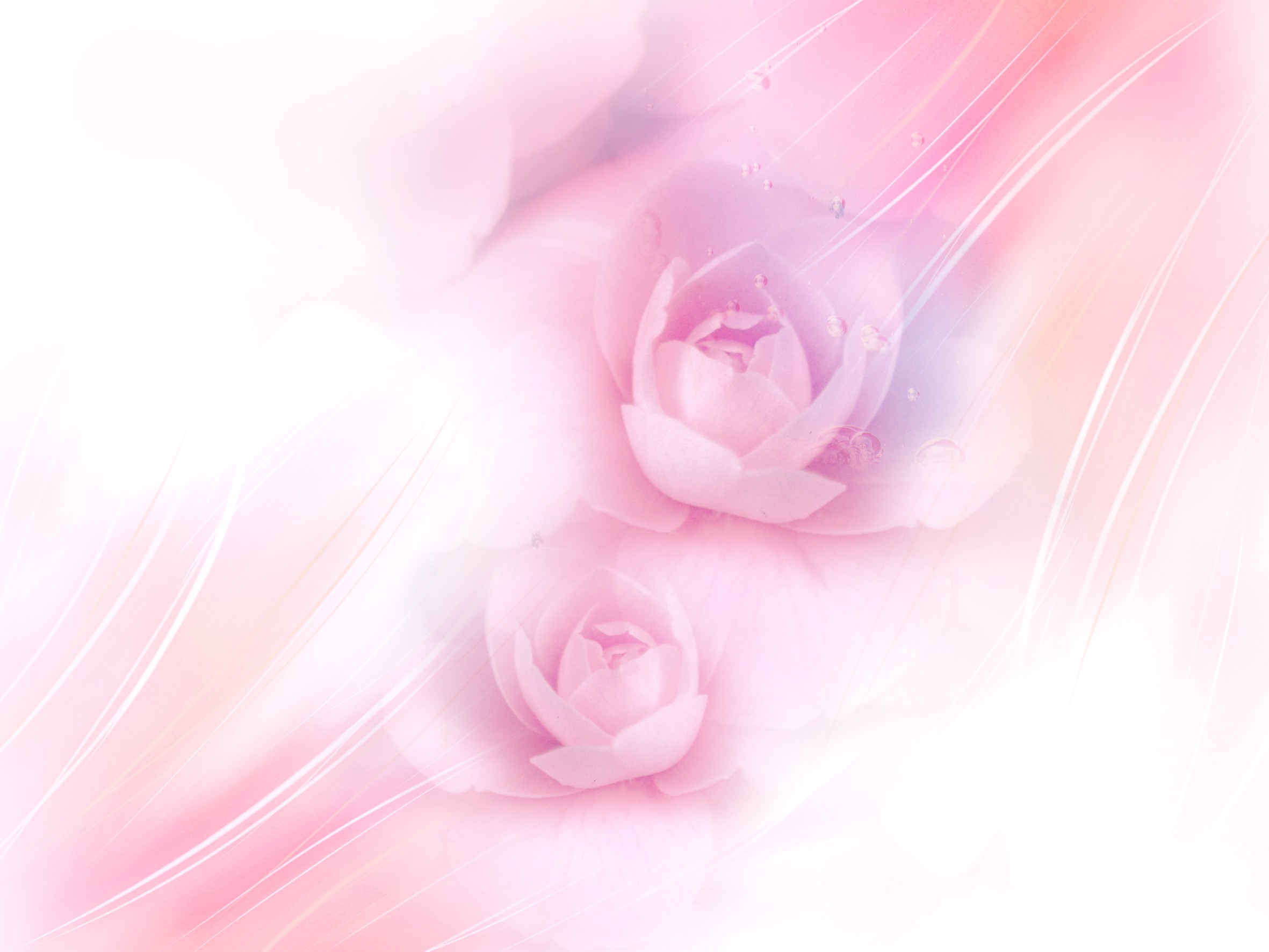 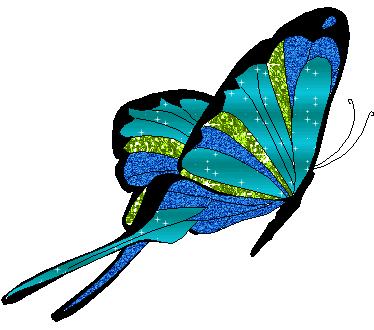 Семья – есть жизнь и в этом суть…
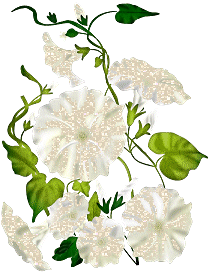 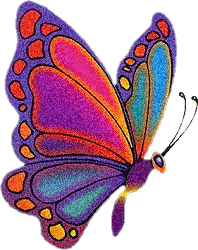 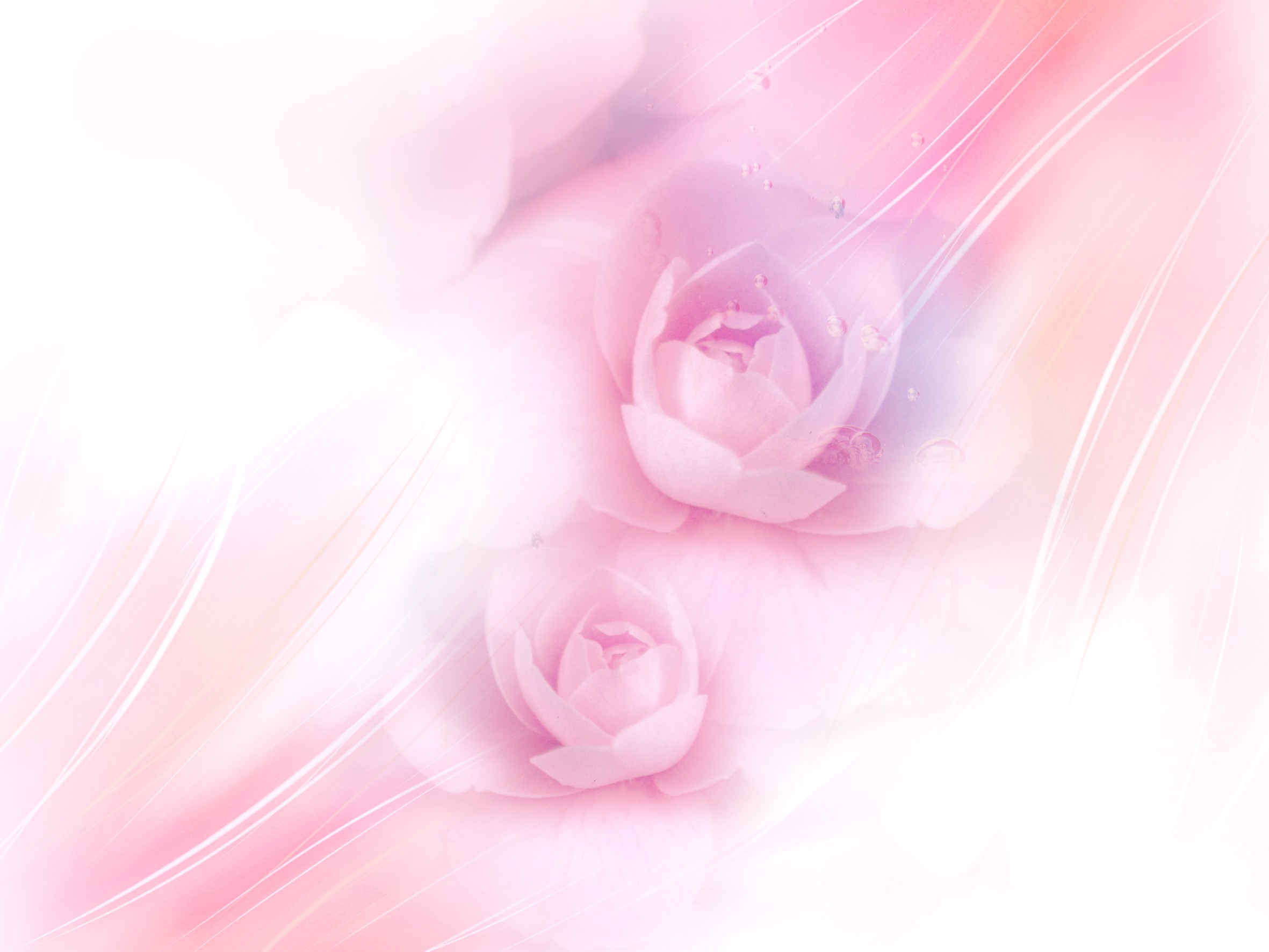 Домашнее задание
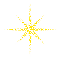 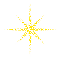 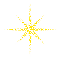 Видеоролик о семье
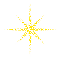 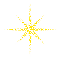 Древо жизни
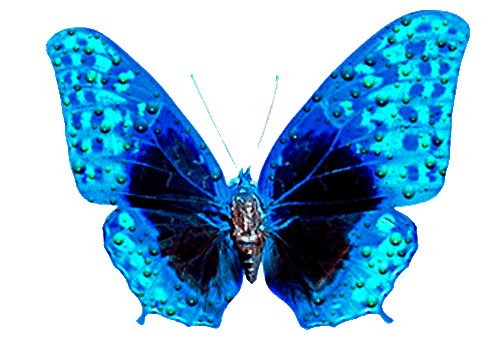 Коллаж
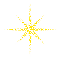 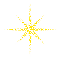 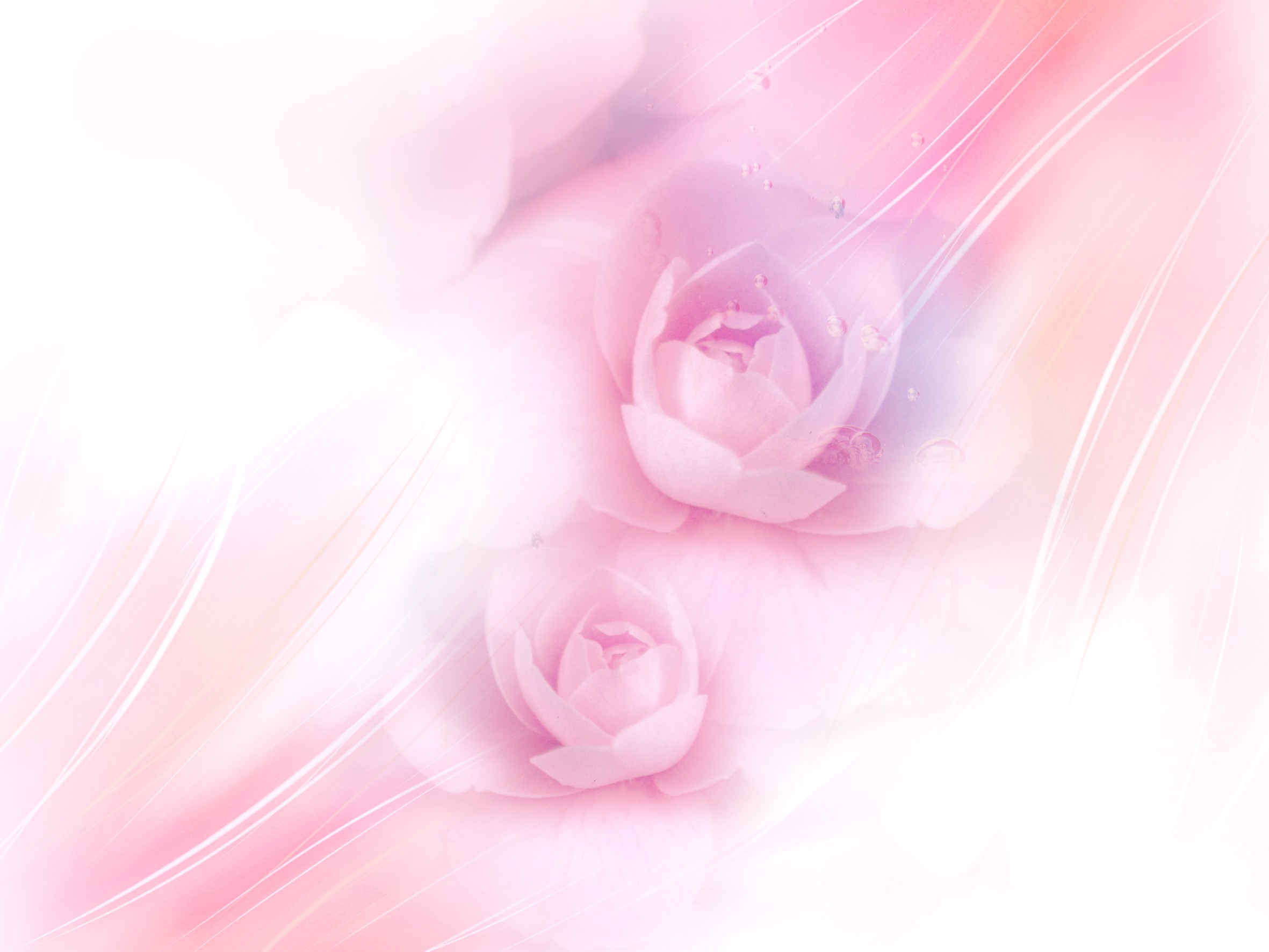 Цитата урока
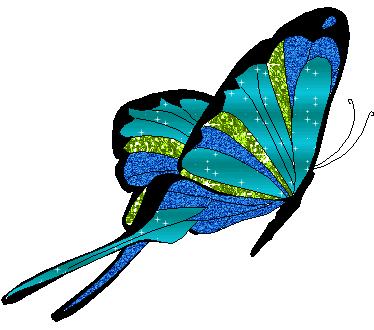 Отбасы тату болса, байлықтың да керегә жоқ.

Не нужен клад, когда в семье лад.
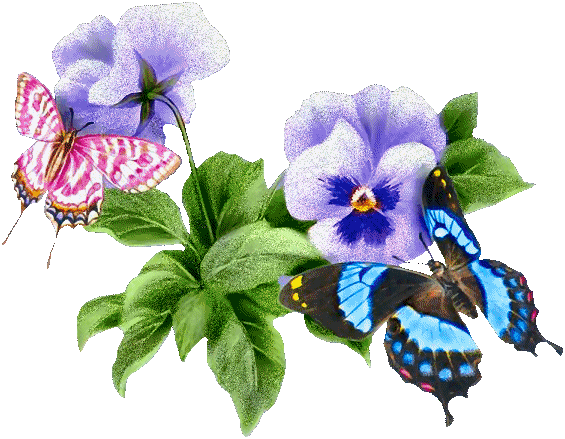 Народная мудрость
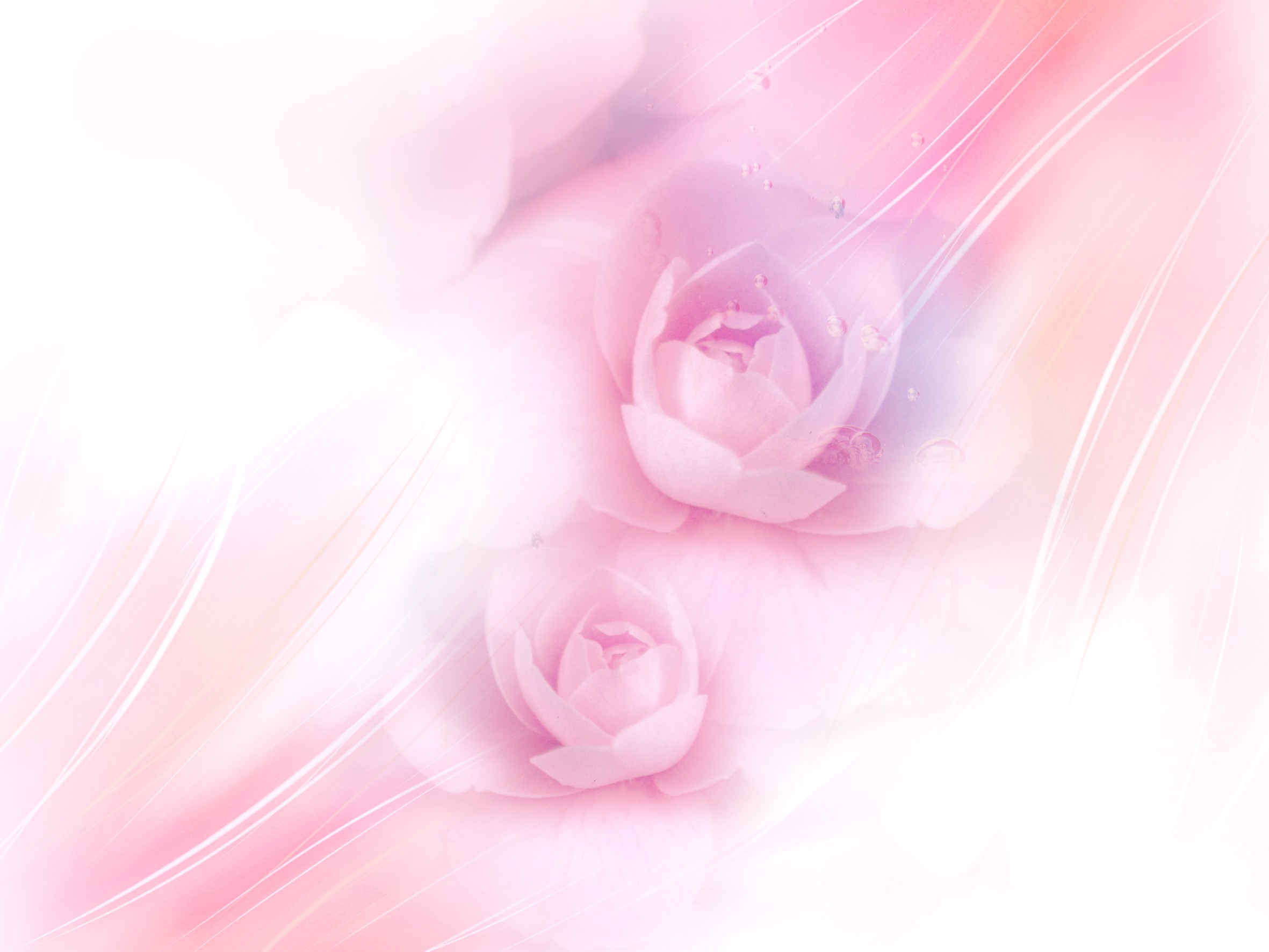 Разминка. Пословицы и поговорки
Пирогами не углами красна красна а изба
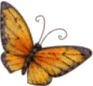 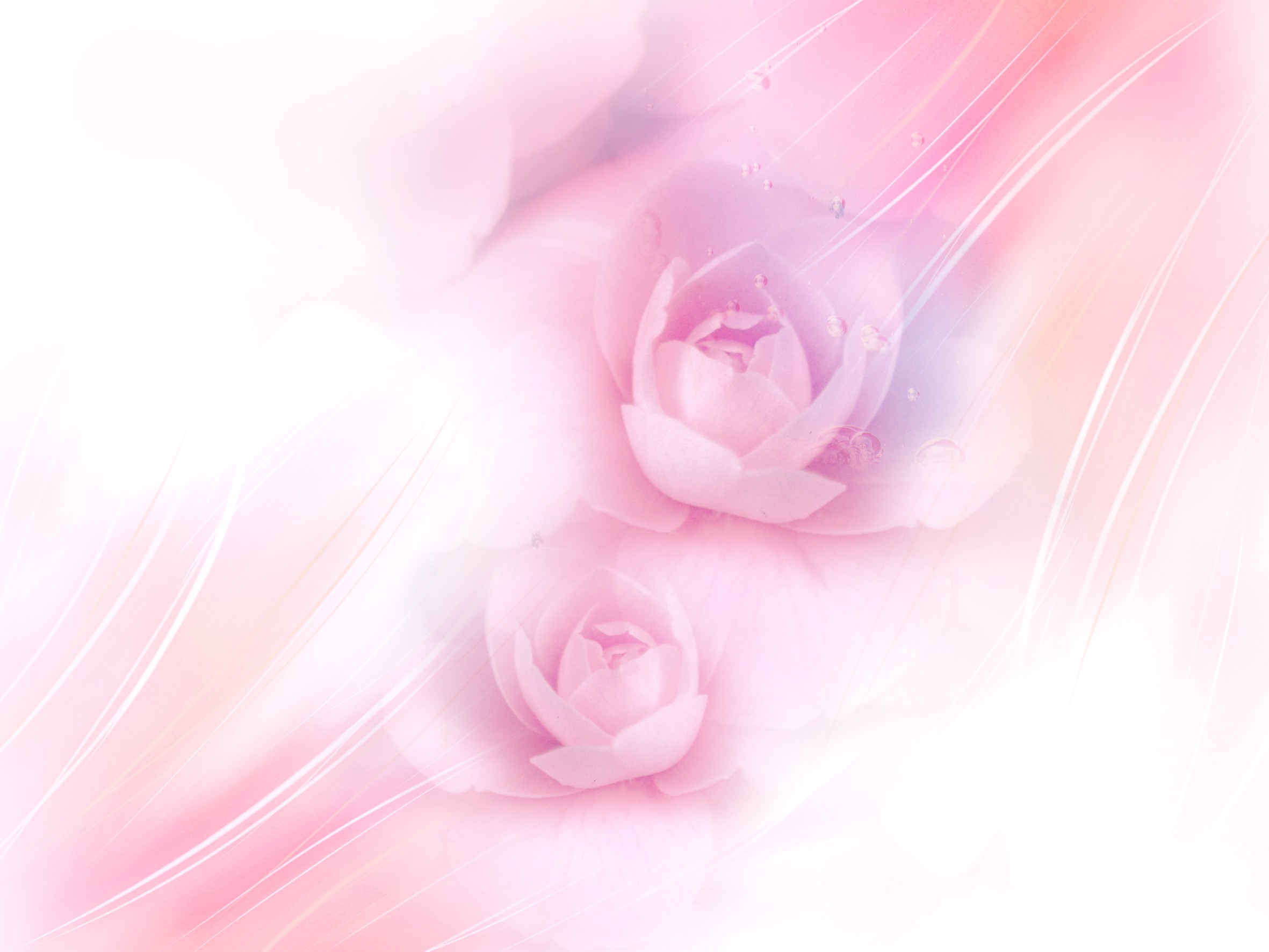 Разминка. Пословицы и поговорки
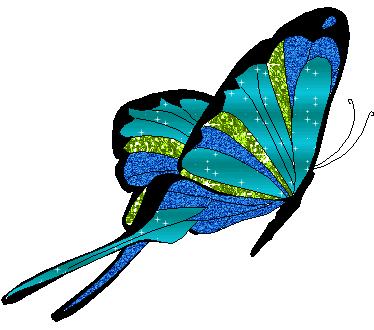 Не красна изба углами, а красна пирогами.
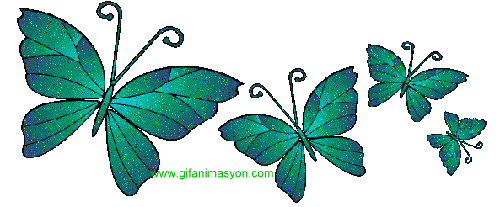 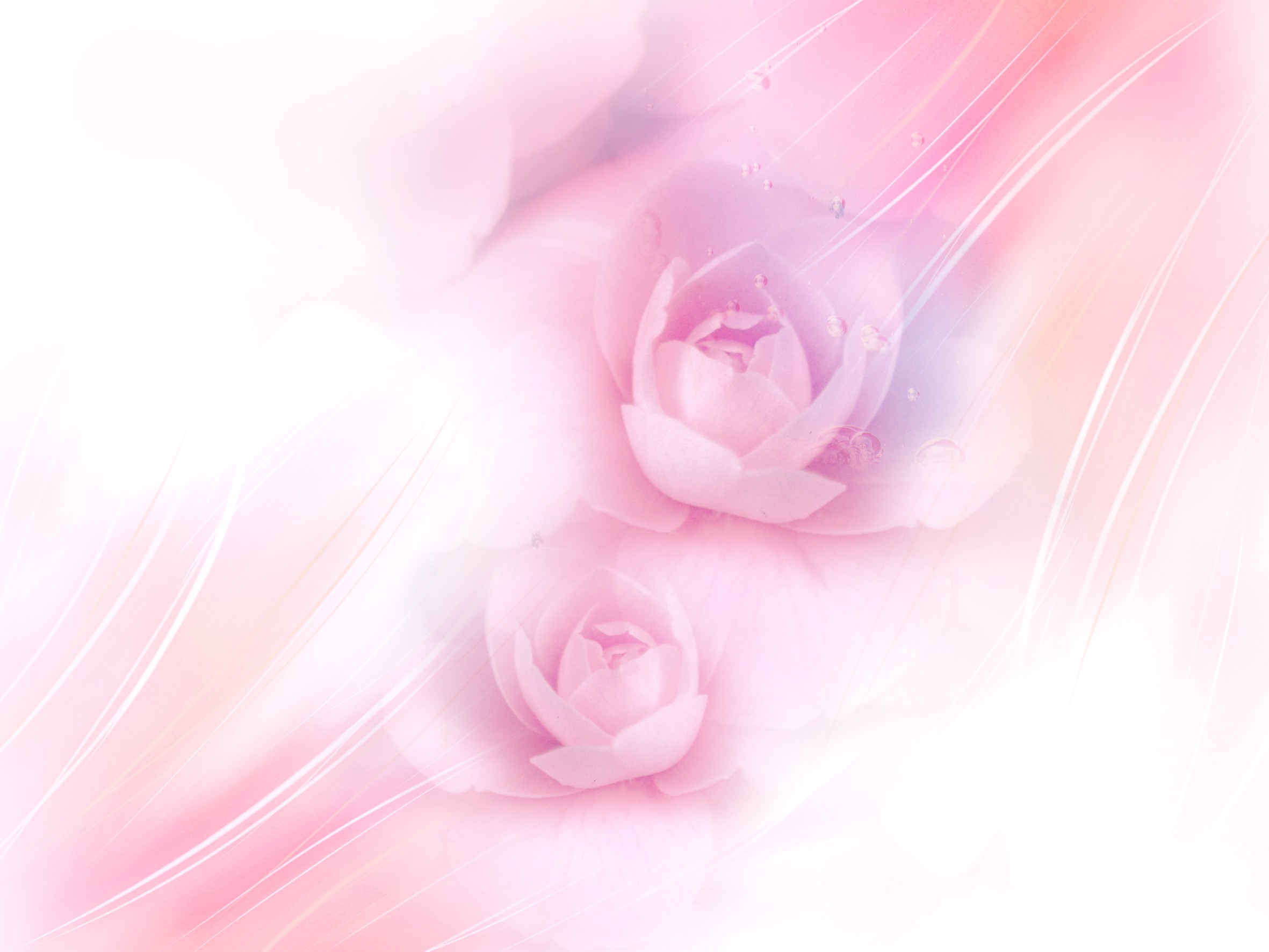 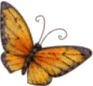 Разминка. Пословицы и поговорки
Лучше в а хорошо гостях дома
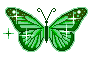 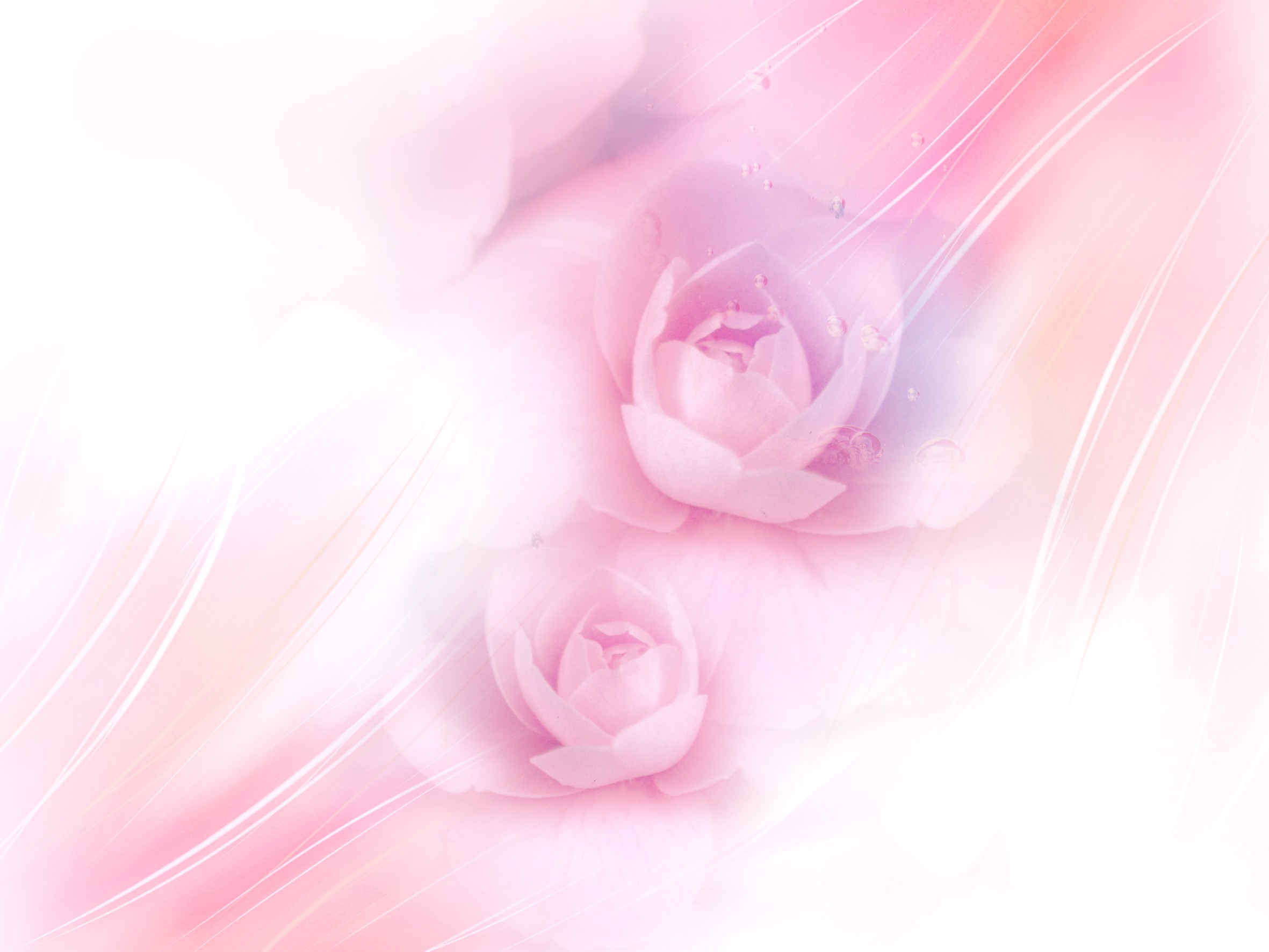 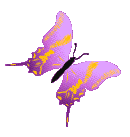 Разминка. Пословицы и поговорки
В гостях хорошо, а дома лучше
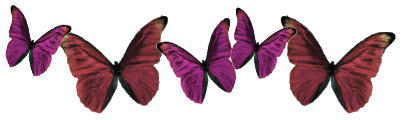 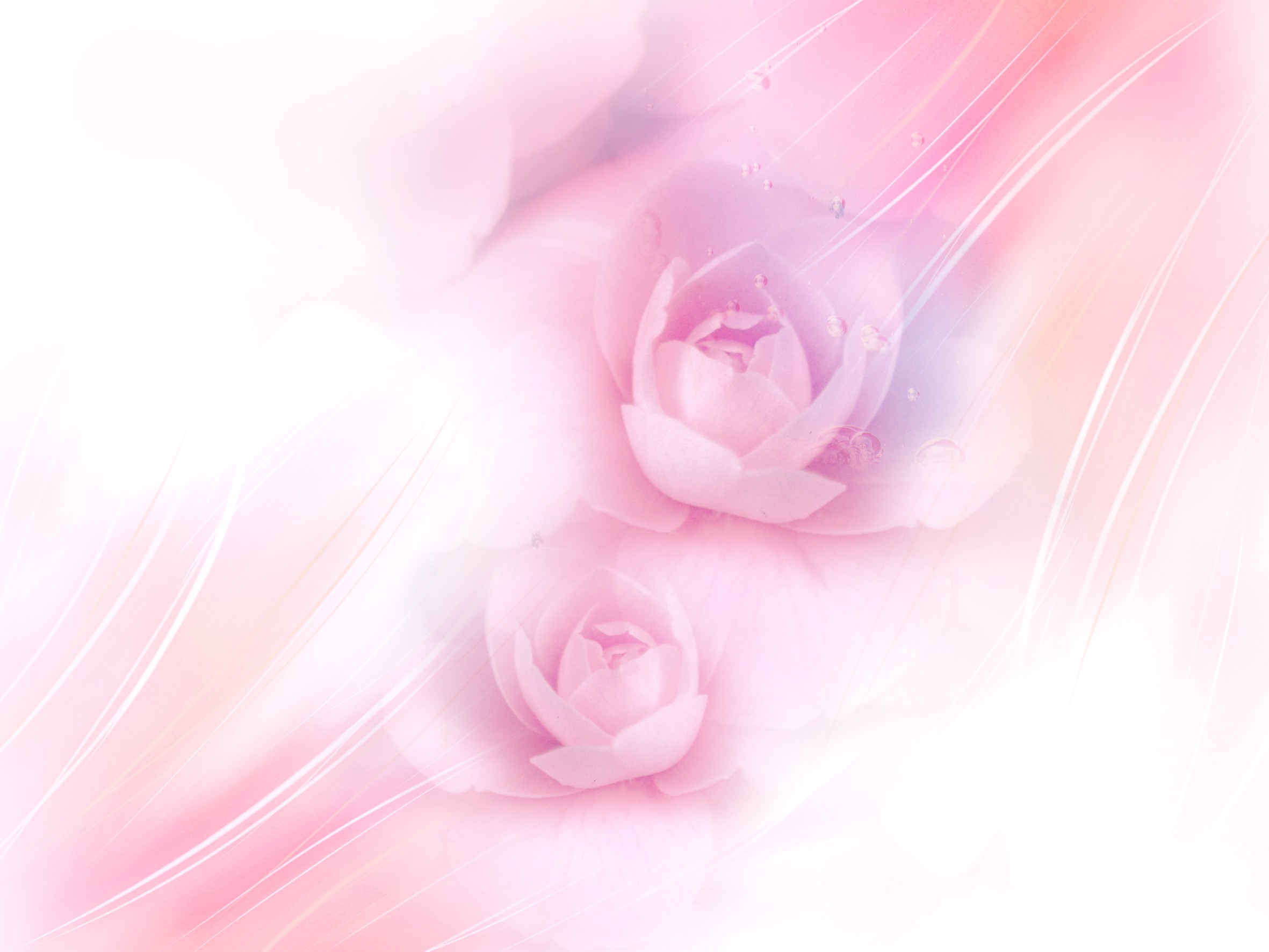 Разминка. Пословицы и поговорки
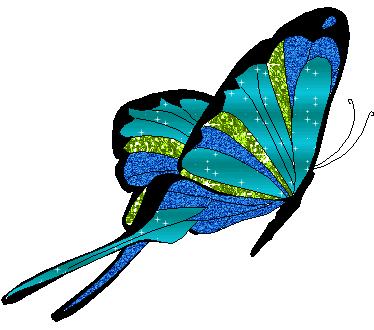 Любит свое всякая гнездо птица
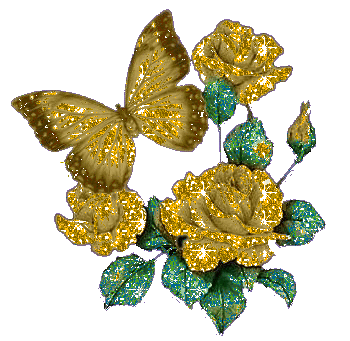 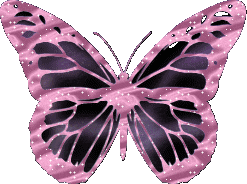 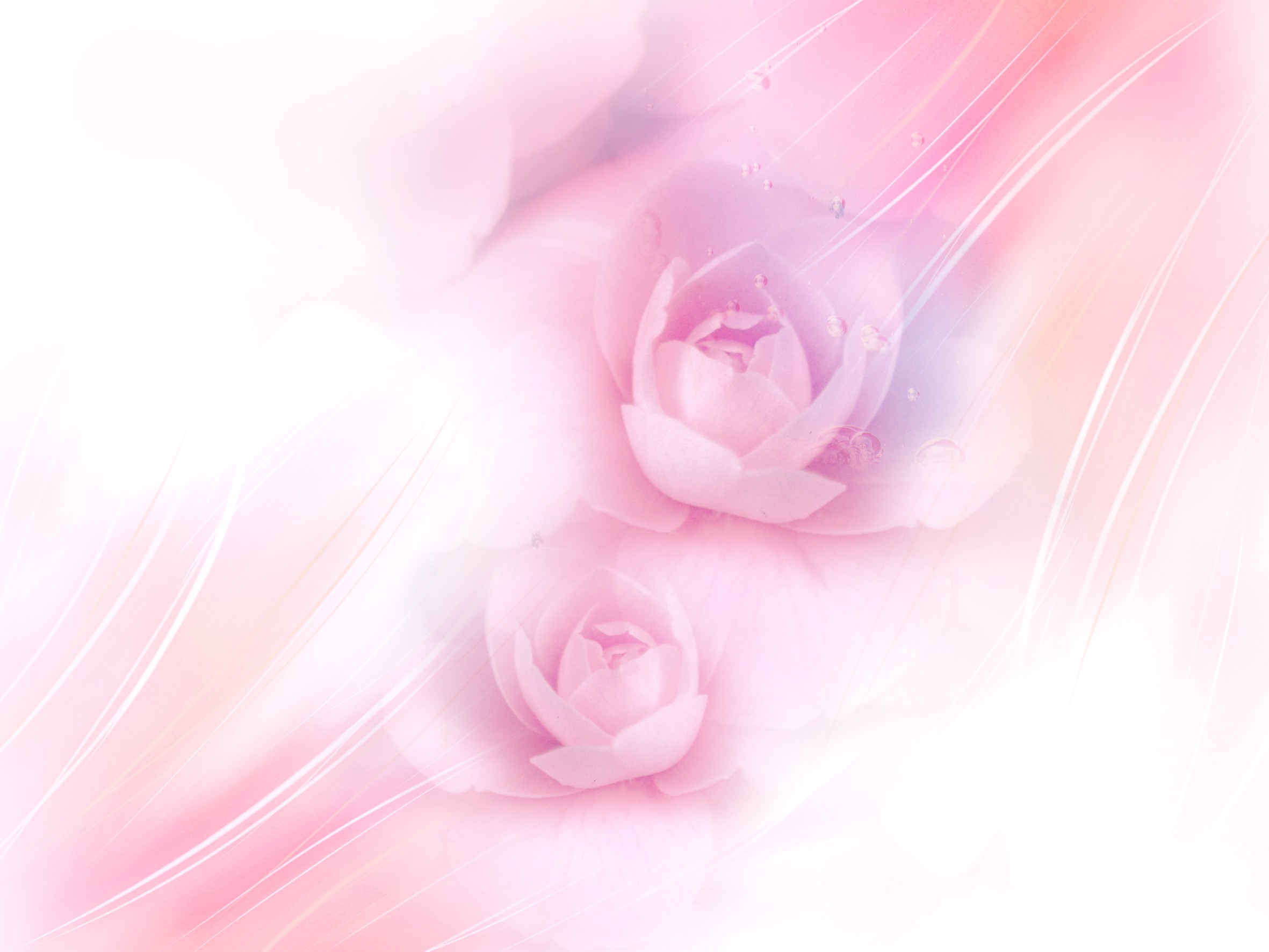 Разминка. Пословицы и поговорки
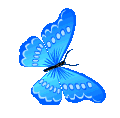 Всякая птица своё гнездо любит
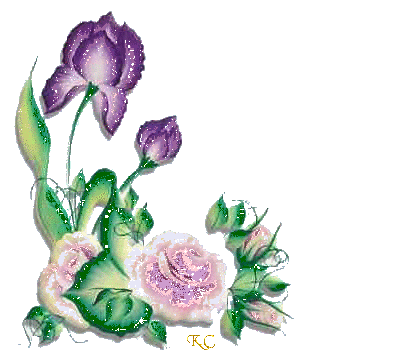 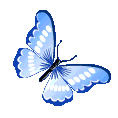 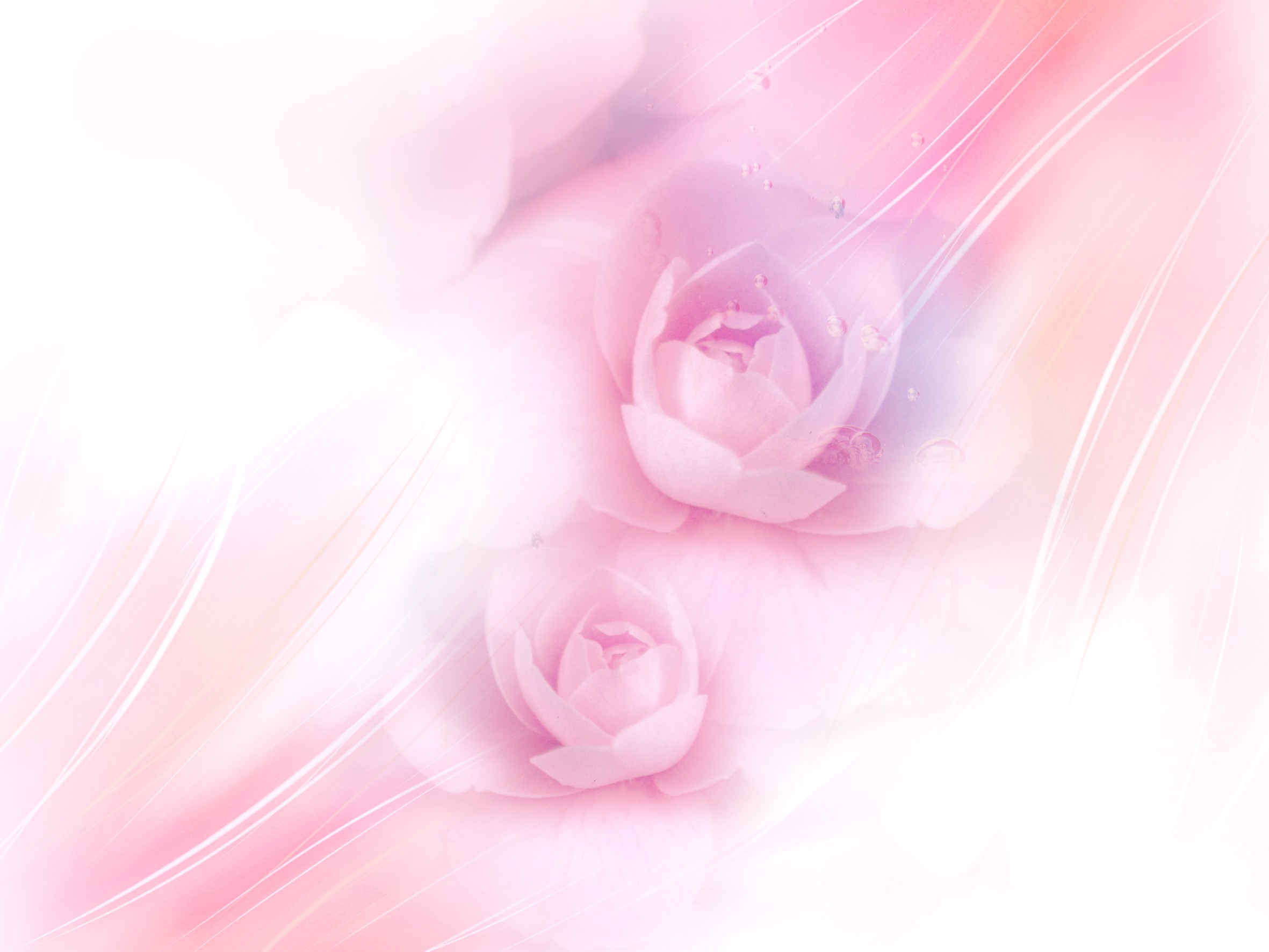 Разминка. Пословицы и поговорки
И где пригодился родился там
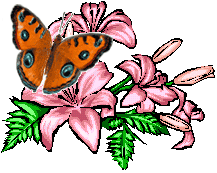 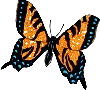 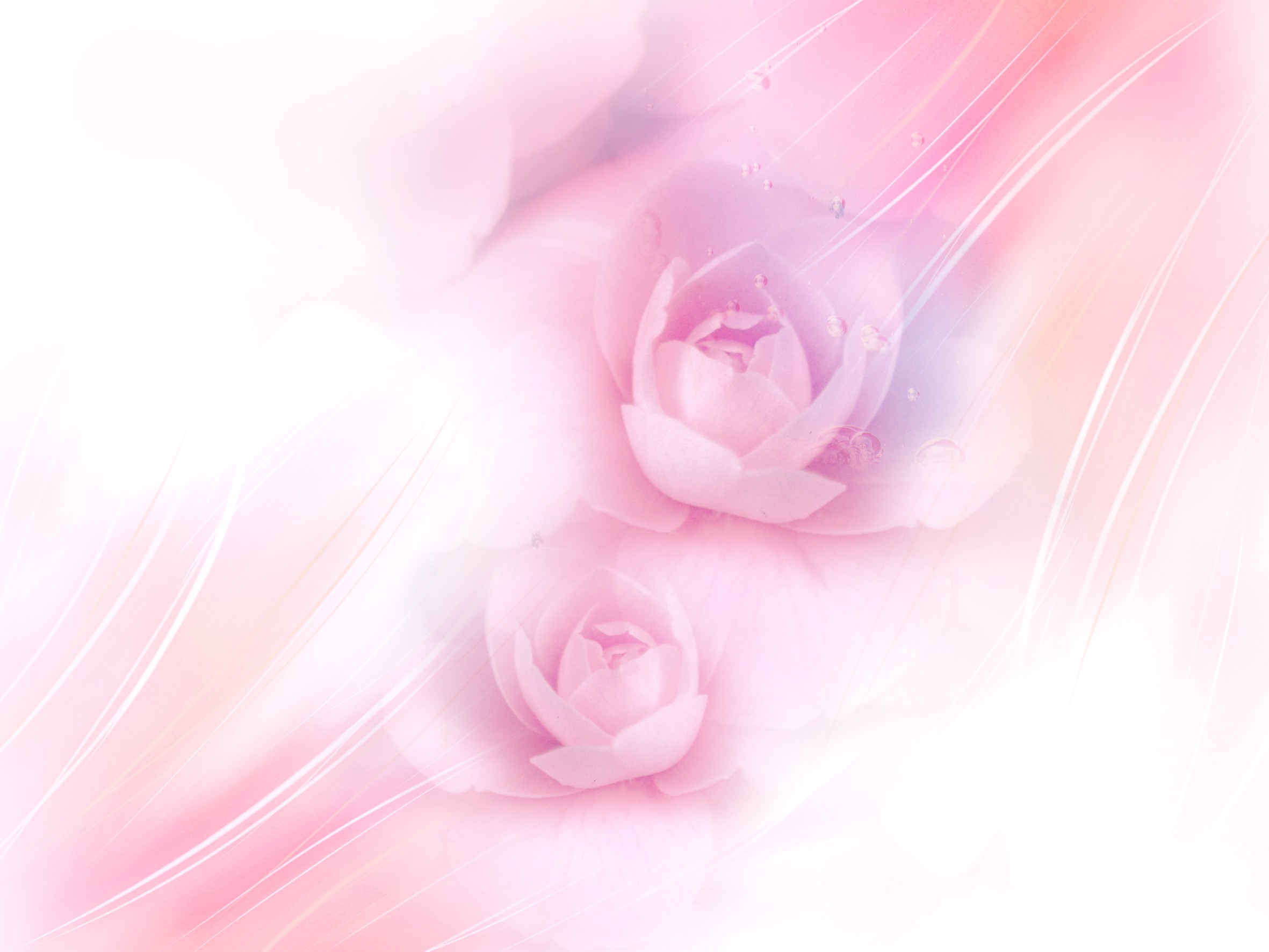 Разминка. Пословицы и поговорки
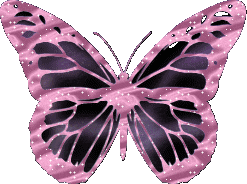 Где родился, там и пригодился
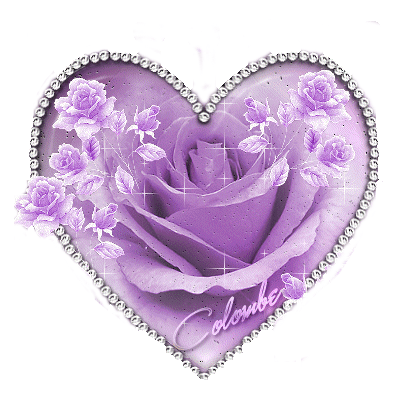 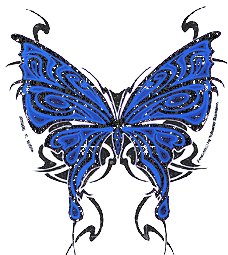 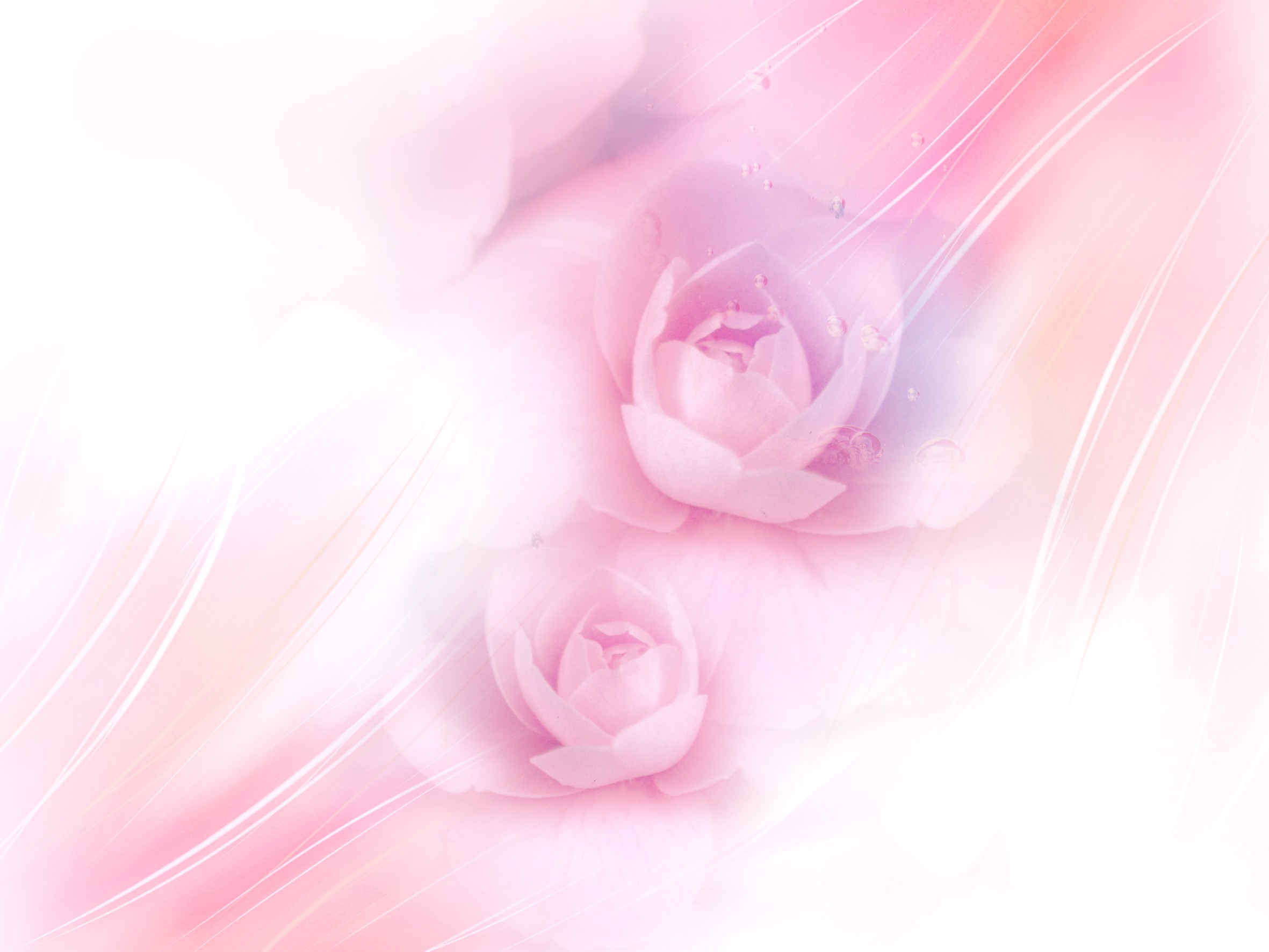 Разминка. Пословицы и поговорки
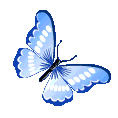 Над одна семья крыша сильна ней когда
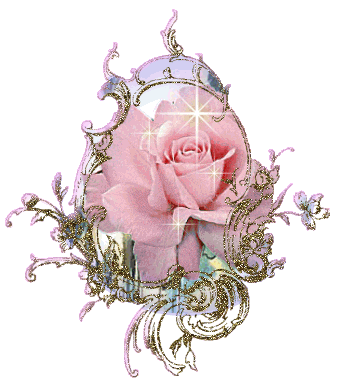 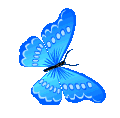 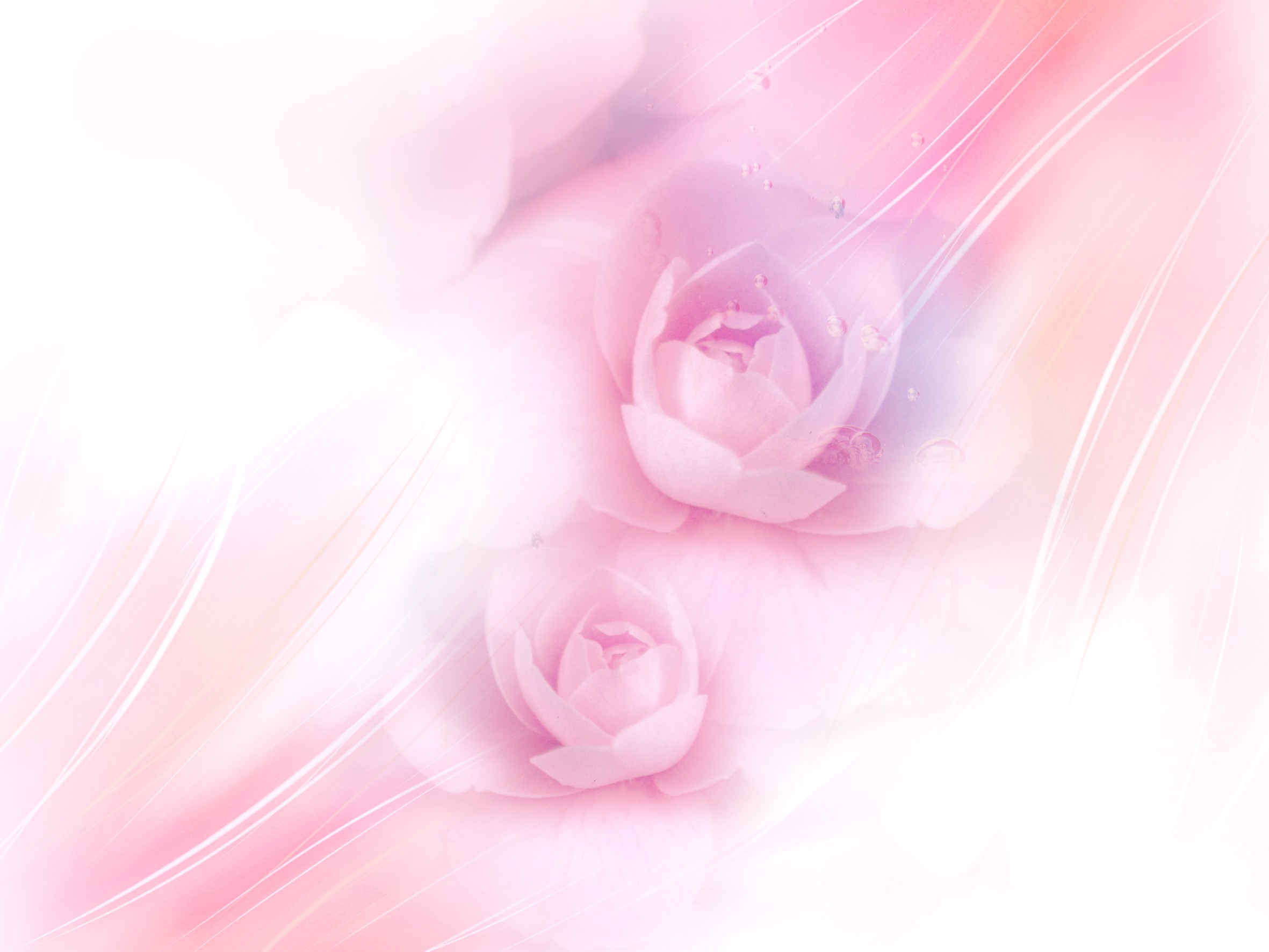 Разминка. Пословицы и поговорки
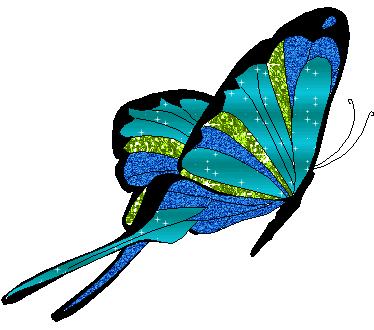 Семья сильна, когда над ней крыша одна
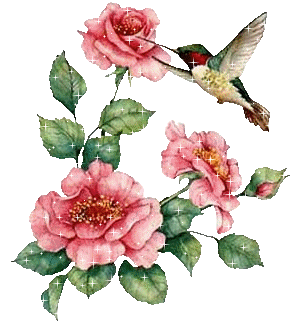 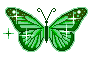 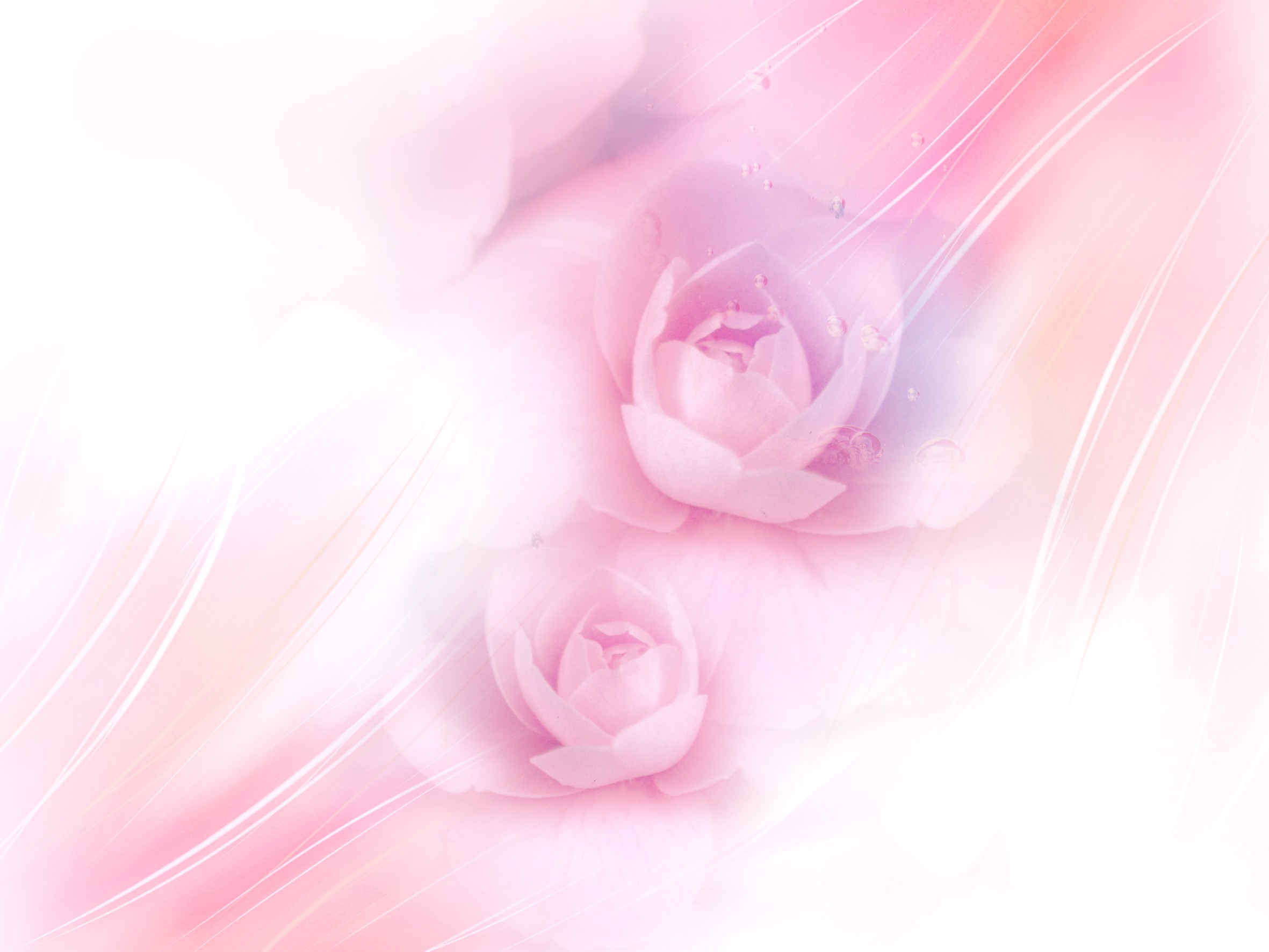 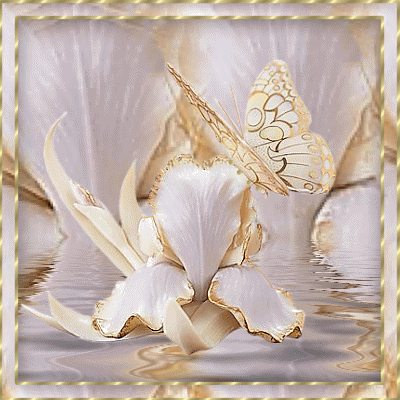 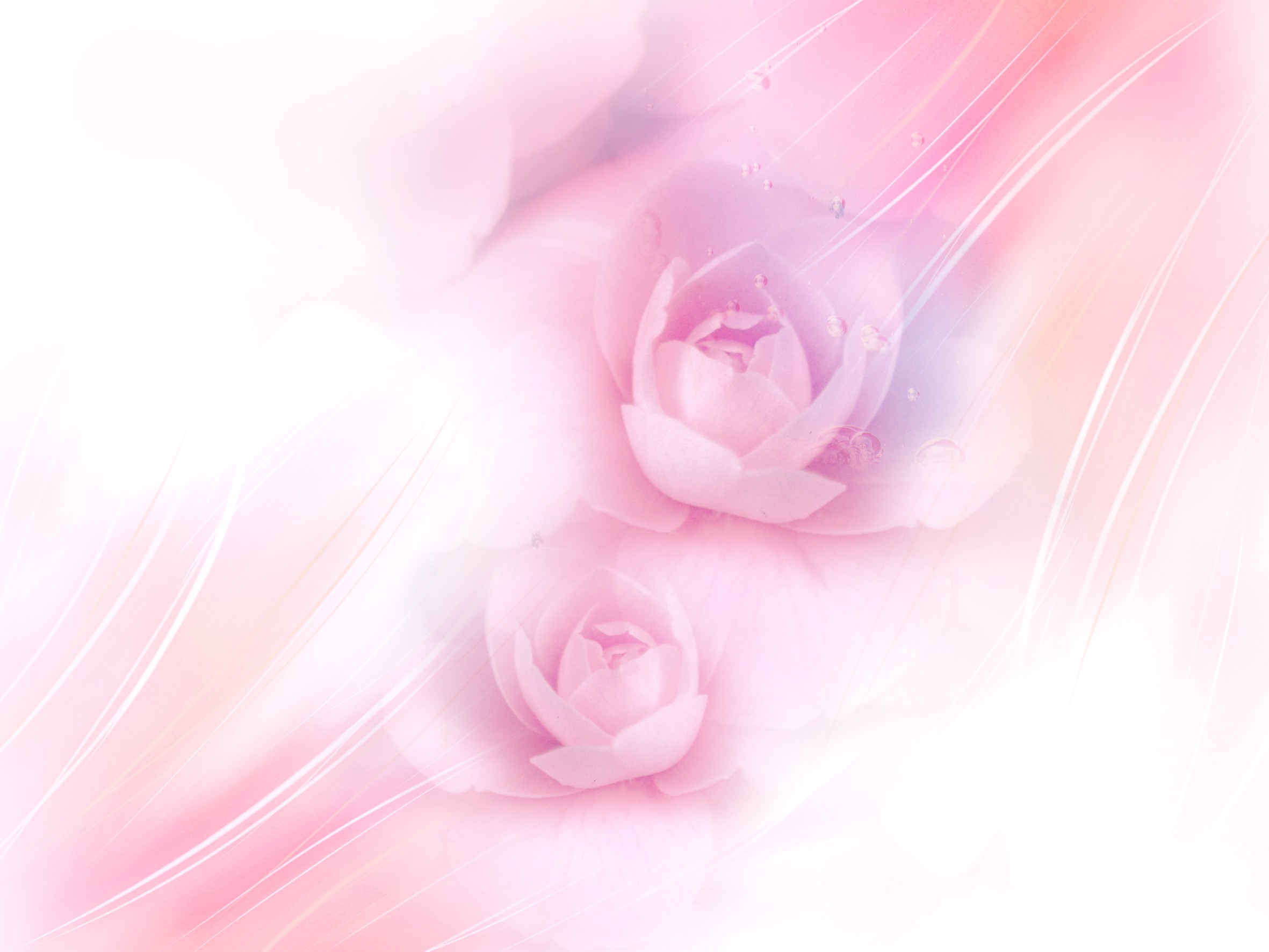 Синквейн
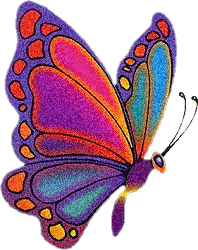 Синквейн – это необычное стихотворение, которое  написано в соответствии с определенными правилами.
В каждой строке задается набор слов, который необходимо отразить в стихотворении.1 строка – заголовок, в который выносится ключевое слово, понятие, тема синквейна, выраженное в форме существительного.2 строка – два прилагательных.3 строка – три глагола. 4 строка – фраза, несущая определенный смысл.5 строка – резюме, вывод, одно слово, существительное.
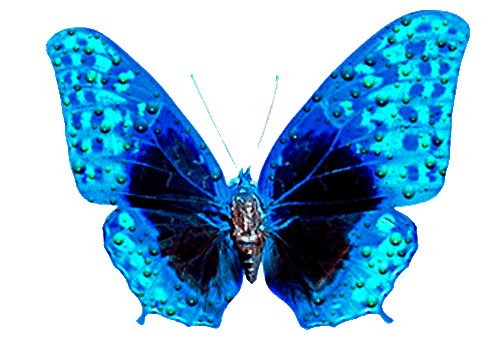 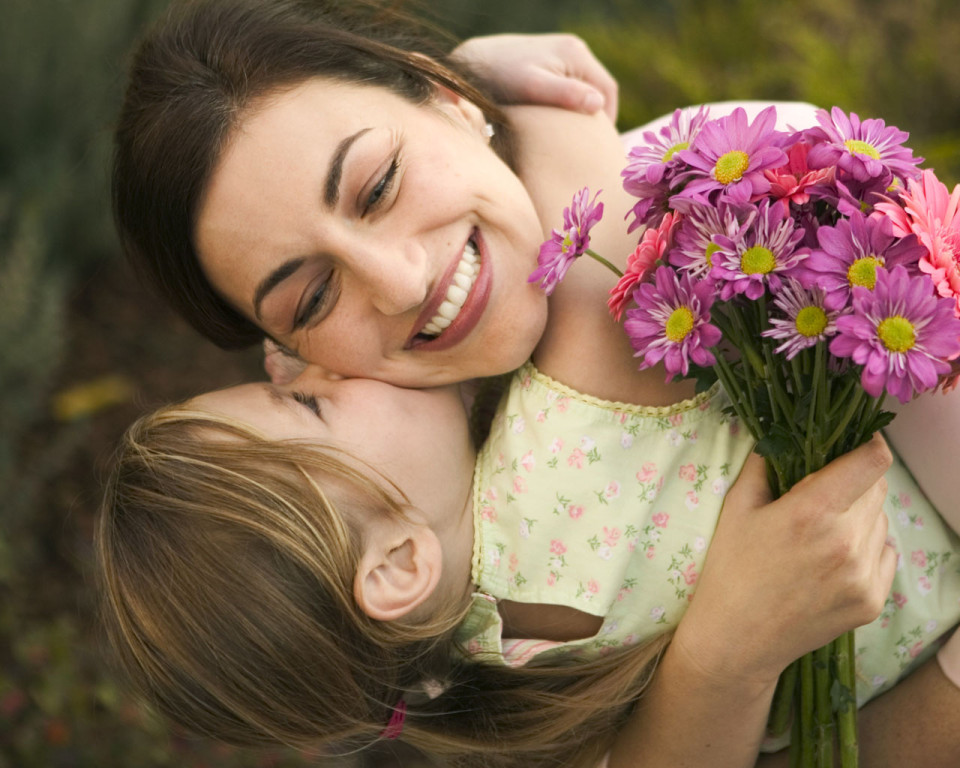 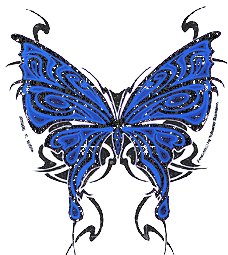 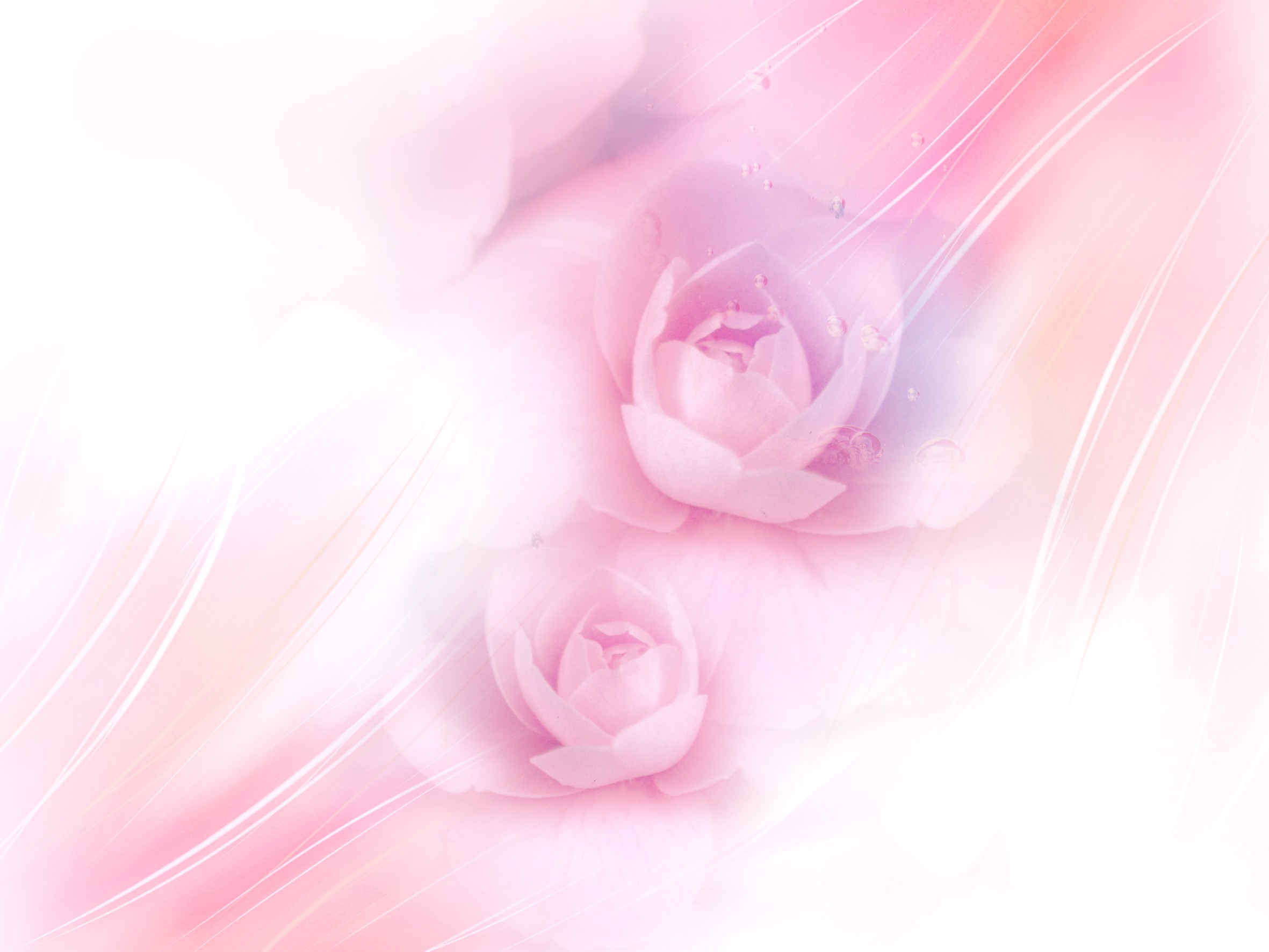 Рефлексия
Жила-была на свете семья. Не простая семья. Более 100 человек насчитывалось в ней. Мало ли таких семей? Да, не мало. Но это семья была особая. Ни ссор, ни ругани, ни драк, ни раздоров. Дошел слух об этой семье до самого владыки. И решил он проверить, правду ли говорят люди. Прибыл он в село, и душа его порадовалась: чистота и порядок, красота и мир. Хорошо детям, спокойно старикам.
 	Удивился владыка и решил узнать, как добилась всего этого семья. Пришел он к старейшине. «Расскажи»,- говорит. Долго писал что-то на бумаге старейшина. А, когда написал, протянул владыке. Всего 3 слова были написаны на бумаге:
 	«ЛЮБОВЬ, ПРОЩЕНИЕ, ТЕРПЕНИЕ»
А в конце листа:
 « СТО РАЗ ЛЮБОВЬ, СТО РАЗ ПРОЩЕНИЕ, СТО РАЗ ТЕРПЕНИЕ».
 -И все?
 -Да, - отвечал старик, - это и есть основа жизни всякой хорошей семьи.- И подумав, добавил:
 "И мира тоже".
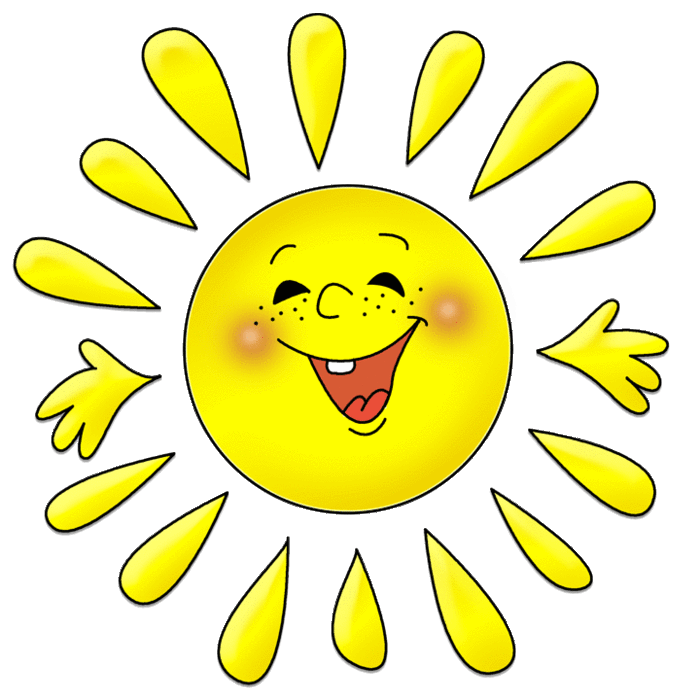 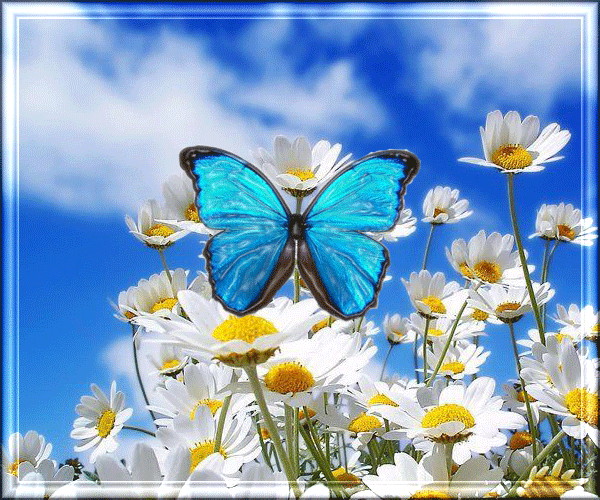 Всем спасибо за урок!